МОЯ СЕМЬЯ
Учитель начальных классов Гадимова Патимат Нуцалхановна, МБОУ «школа-интернат 1 вида»
В доме жила большая семья, всех назову вам, детишки, я:
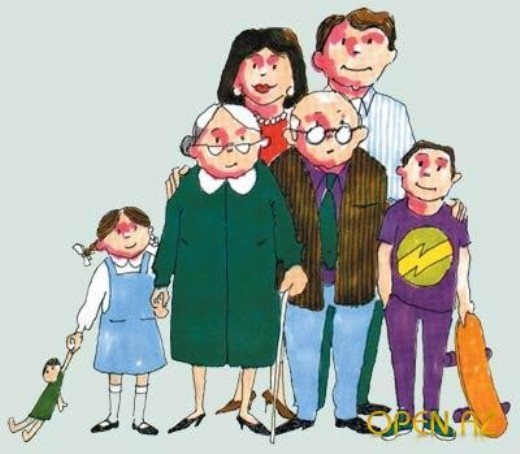 Мама – красавица в доме жила, своей добротой и умом слыла.
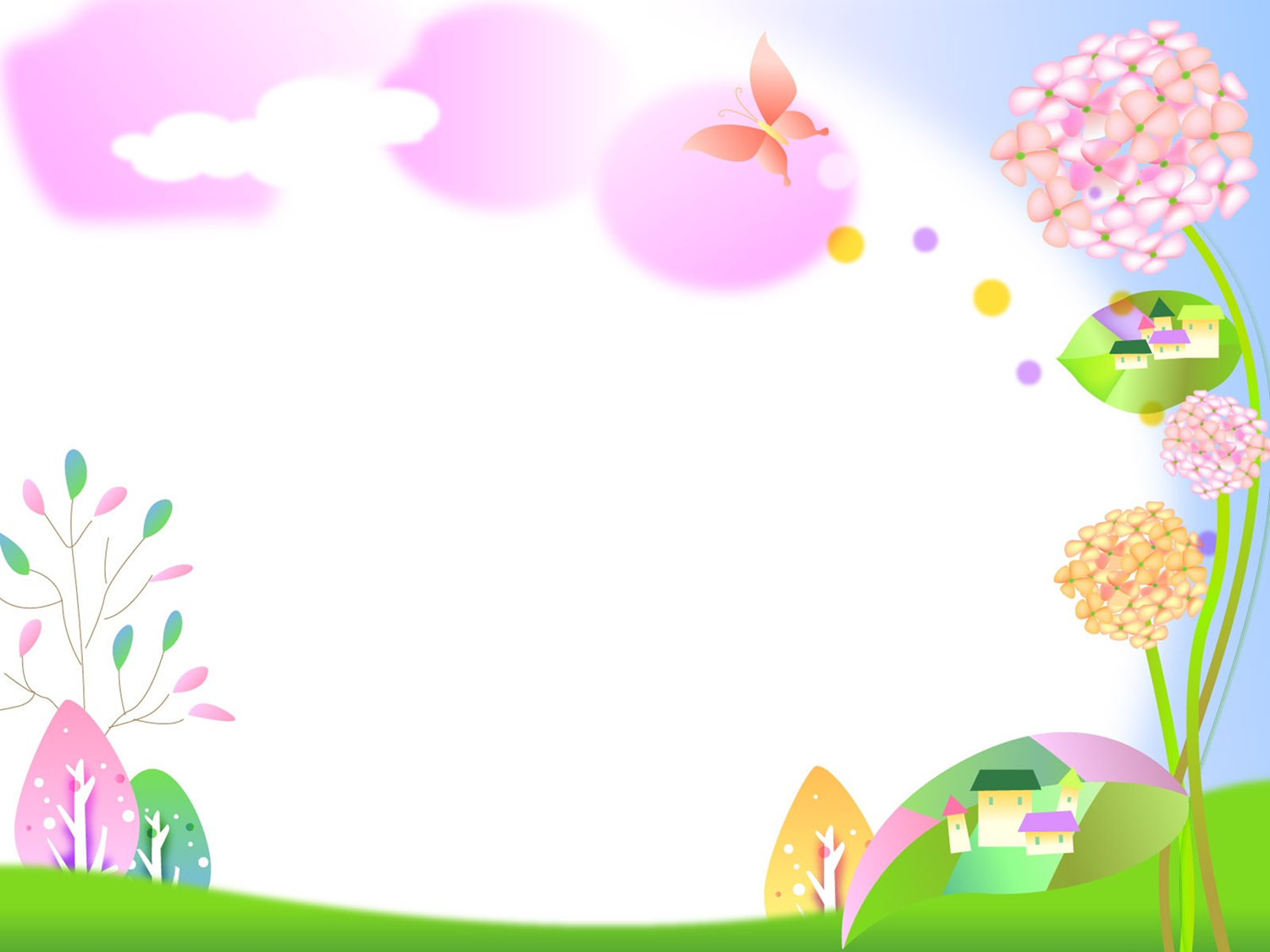 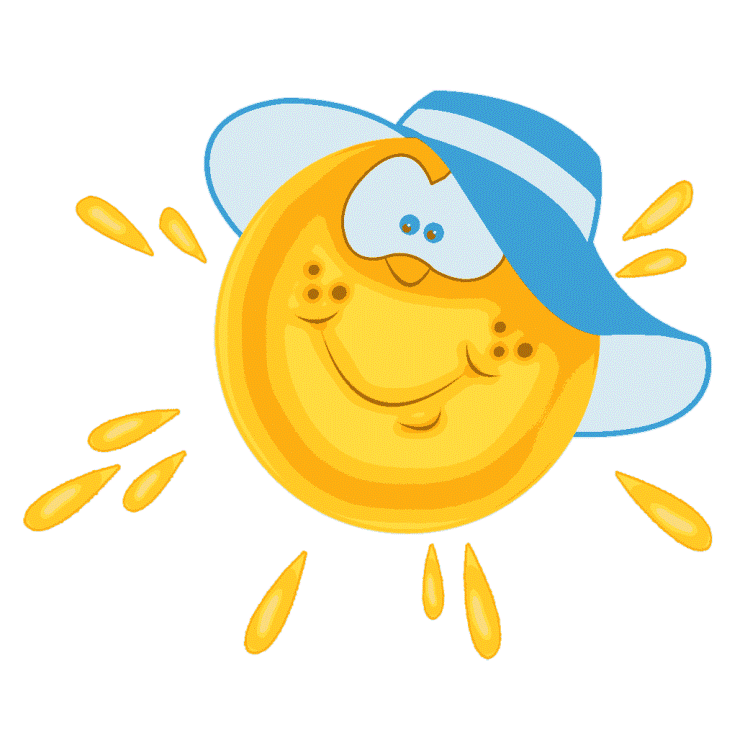 Кто нежнее всех на свете? 
Кто готовит нам обед? 
И кого так любят дети? 
И кого прекрасней нет? 
Кто же это? Наша........  -
мама
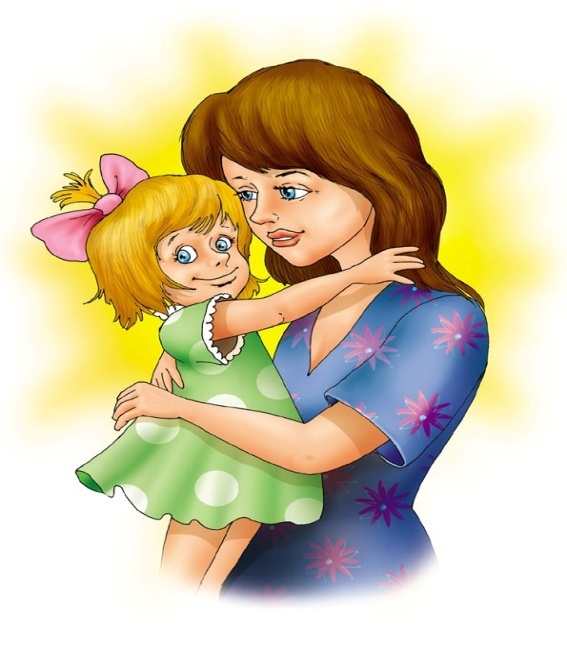 Папа – силач, спортсмен – удалец, опора семьи – настоящий отец!
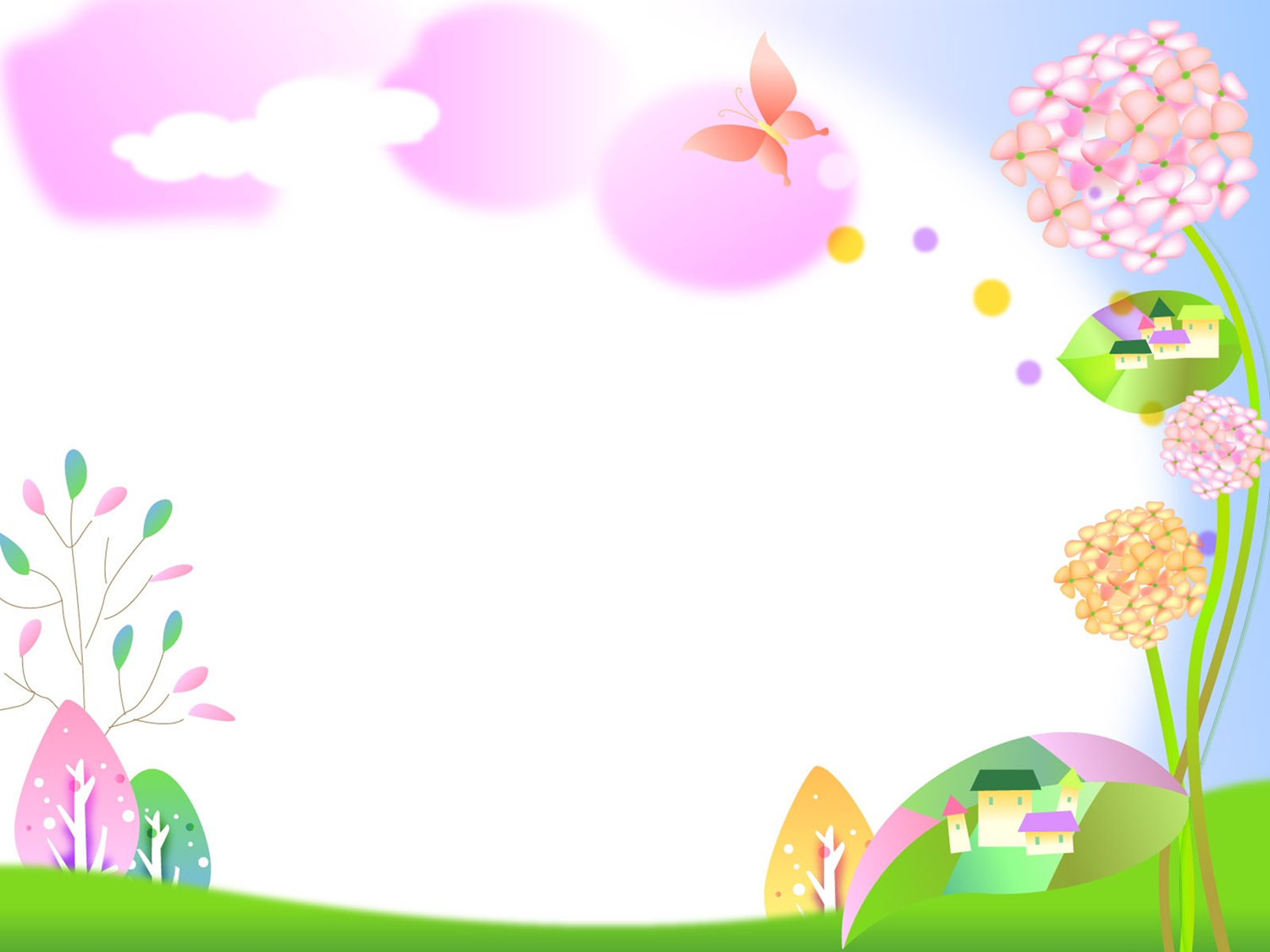 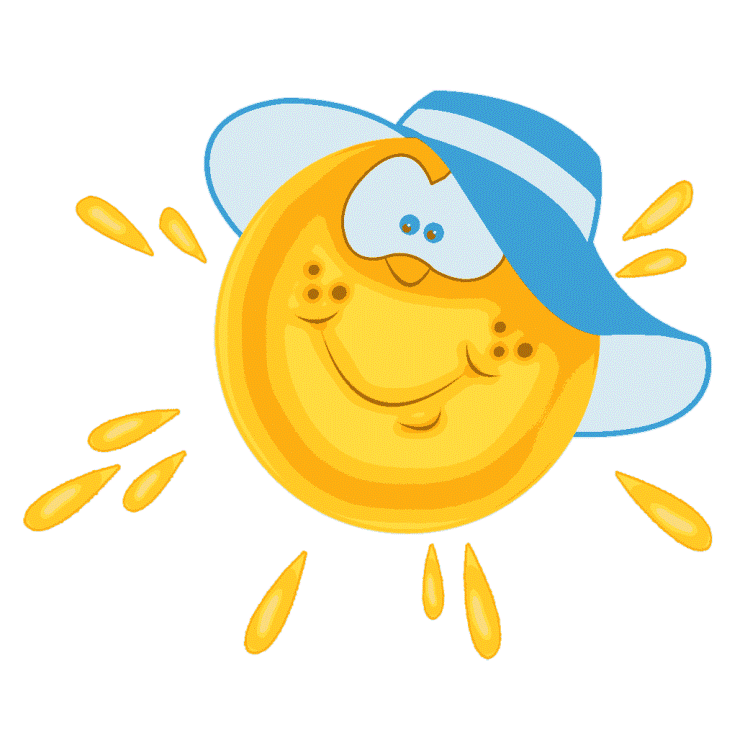 Кто научит гвоздь забить,
Даст машину порулить
Все вы знаете, ребята,-
Это наш любимый.....
папа
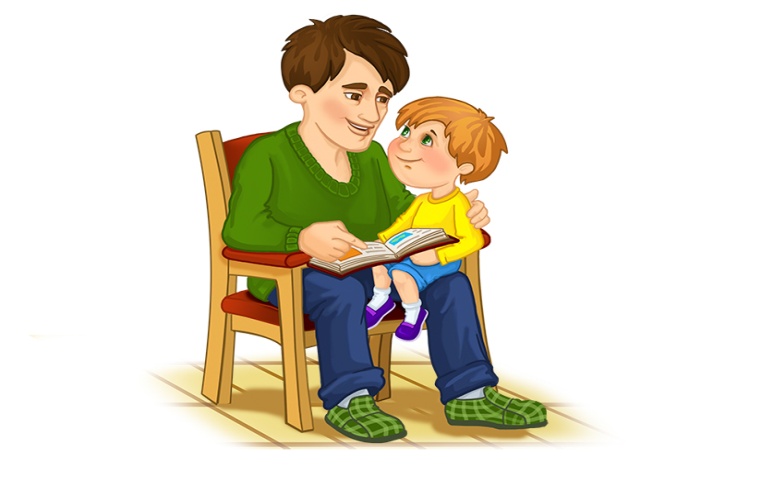 Бабушка с ними – старушка – жила, целыми днями вязать могла!
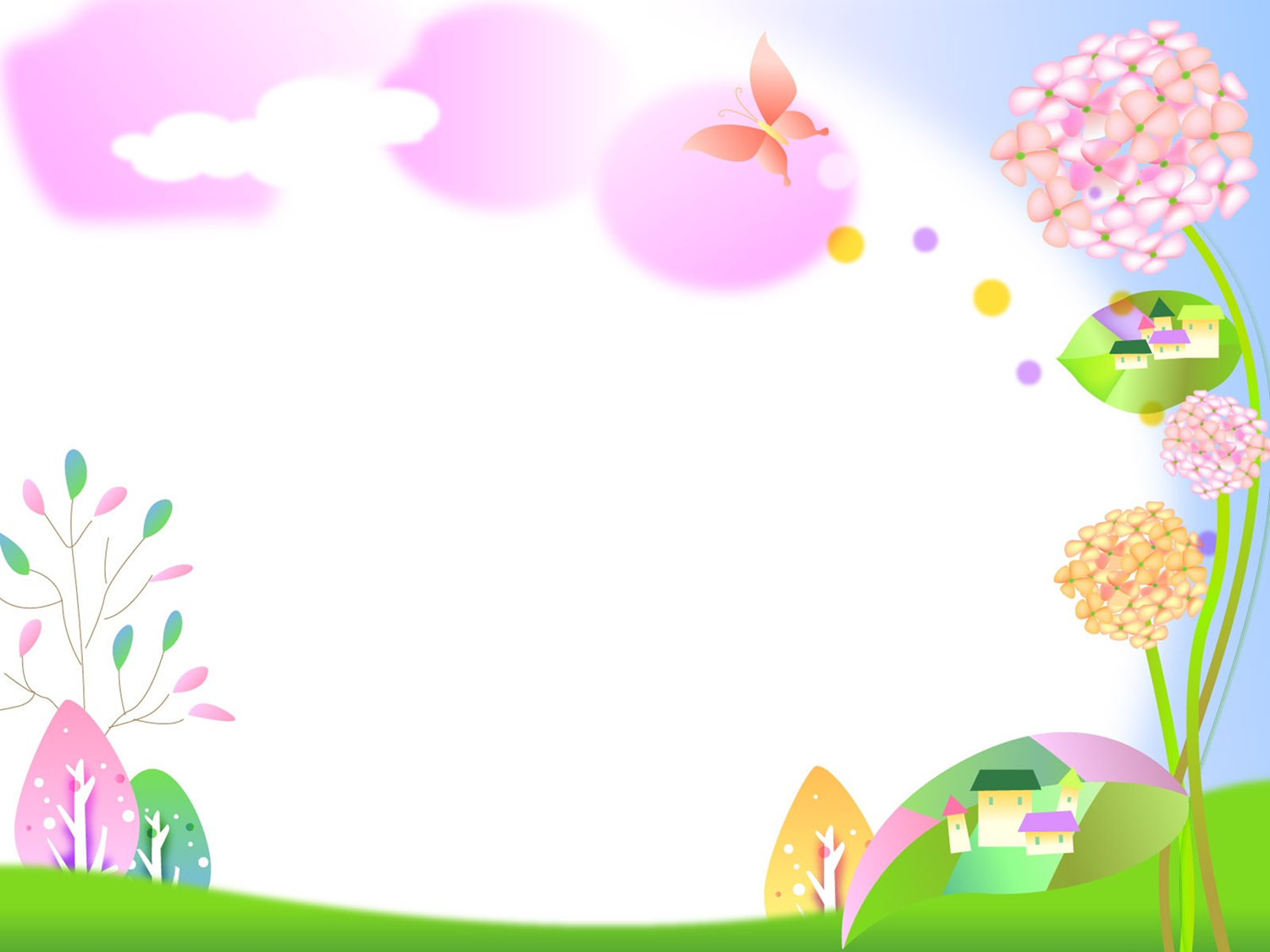 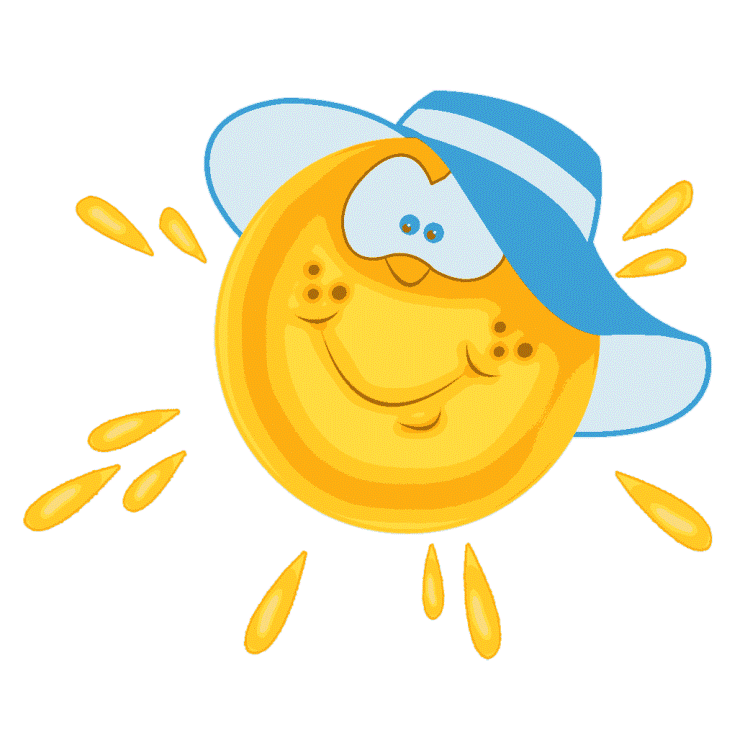 Кто носки внучатам свяжет, 
Сказку старую расскажет, 
- Это наша........
бабушка
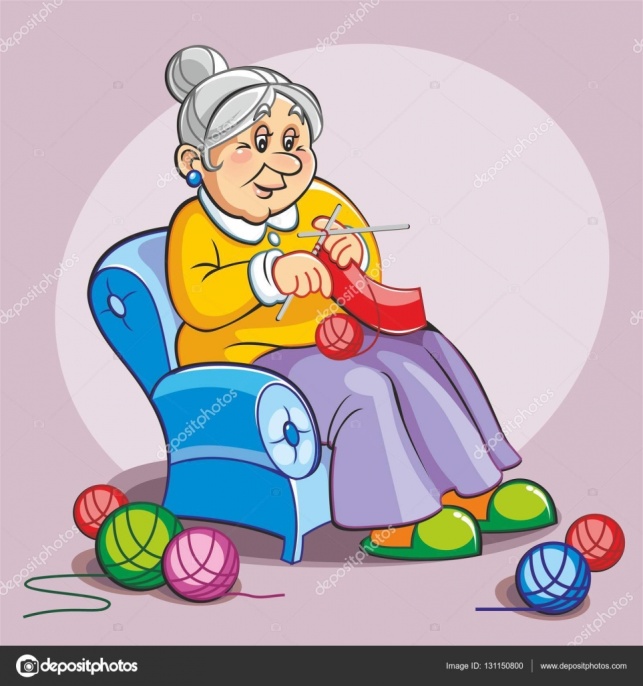 Дедушка старенький в доме том жил, очень газеты читать он любил!
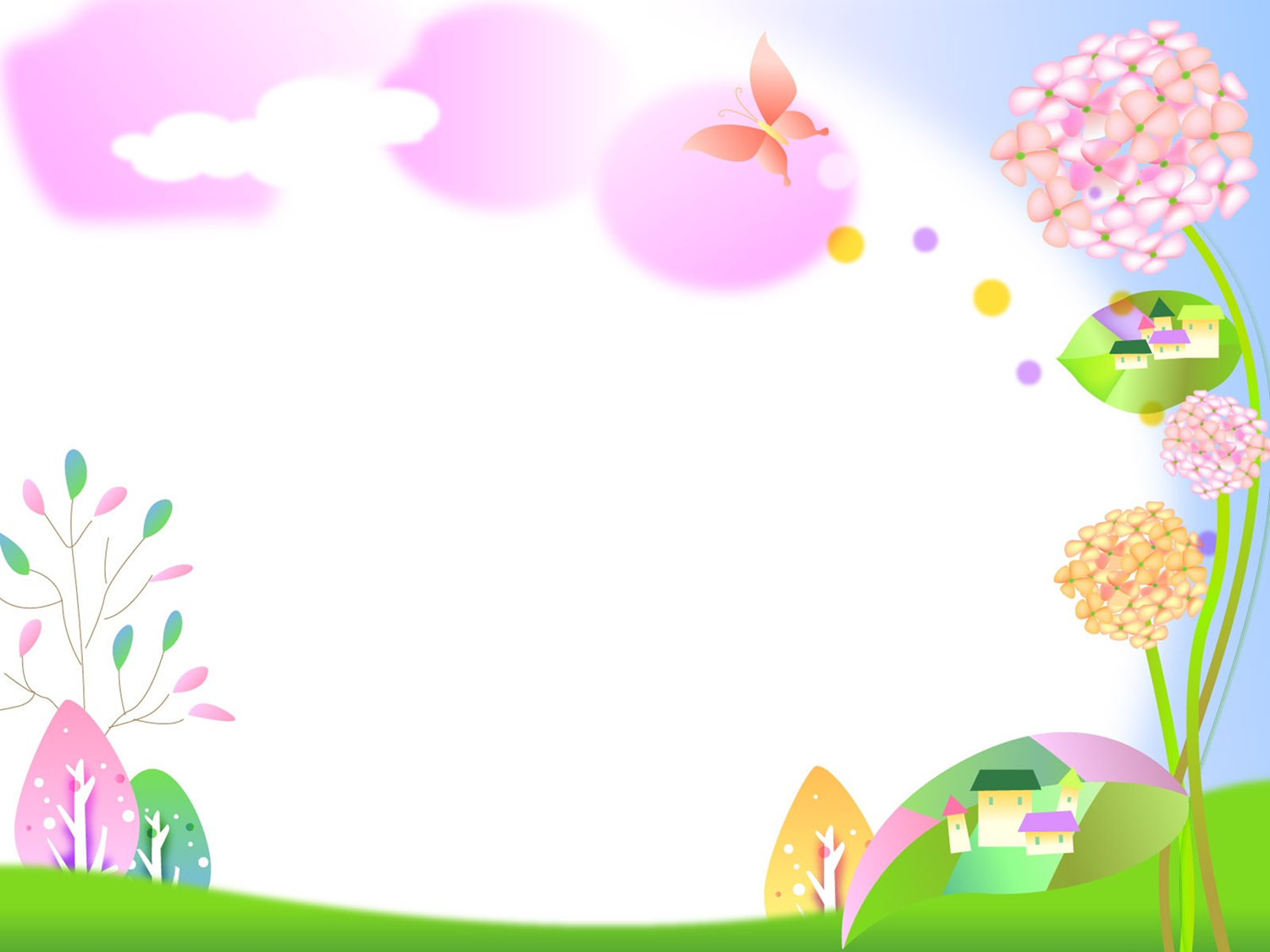 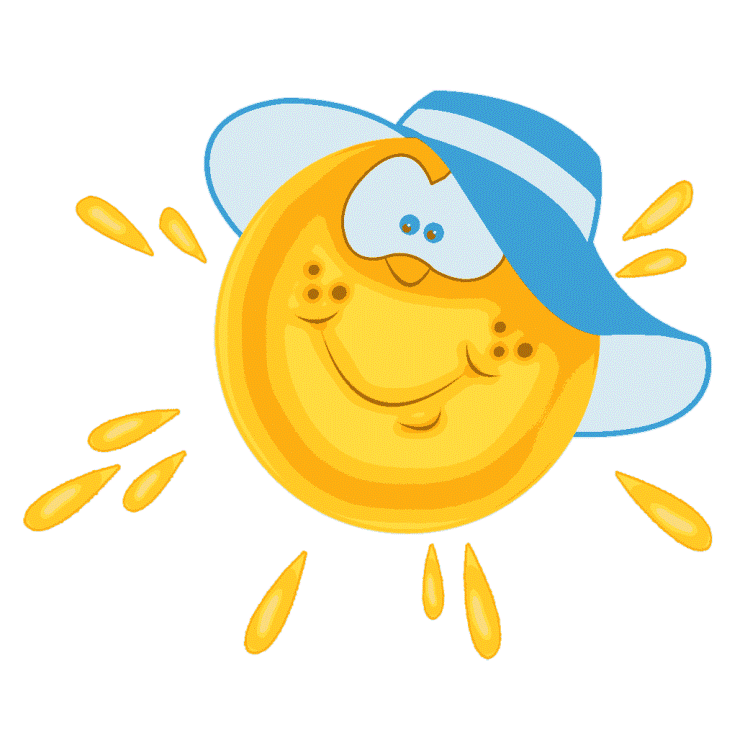 Самый старший он в семье,Самый мудрый во дворе,
 Голова вся в седине.
дедушка
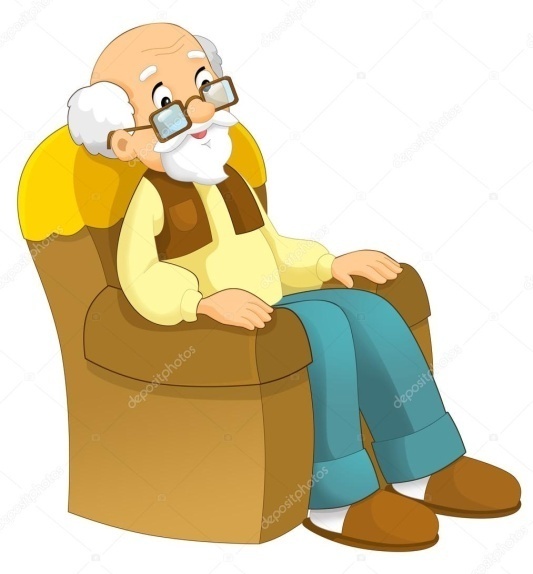 Ну, а ещё был в семействе сынишка – бойкий и шустрый такой шалунишка.Утром и днём, даже вечером мальчик прыгал, как будто резиновый мячик.
В доме ещё сестрёнка была, в куклы играла, по лужам скакала.Очень забавной девчушка была!
Жил в той семье пушистый котёнок, маленький, очень подвижный ребёнок!Спинку любил выгибать и мурлыкать, и поцарапаться, даже пофыркать.
В семействе огромном щенок ещё был, хвостиком так повилять он любил.
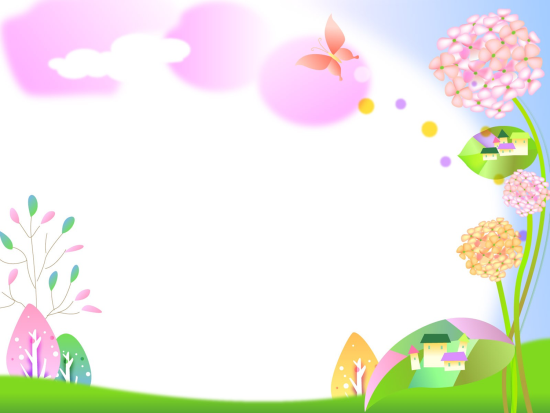 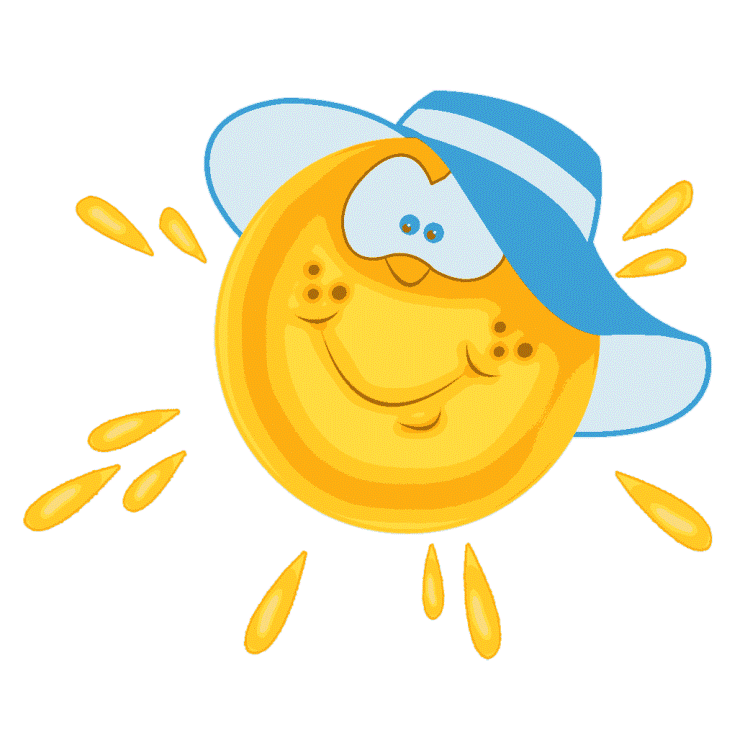 Творческая работа

«Моя семья»
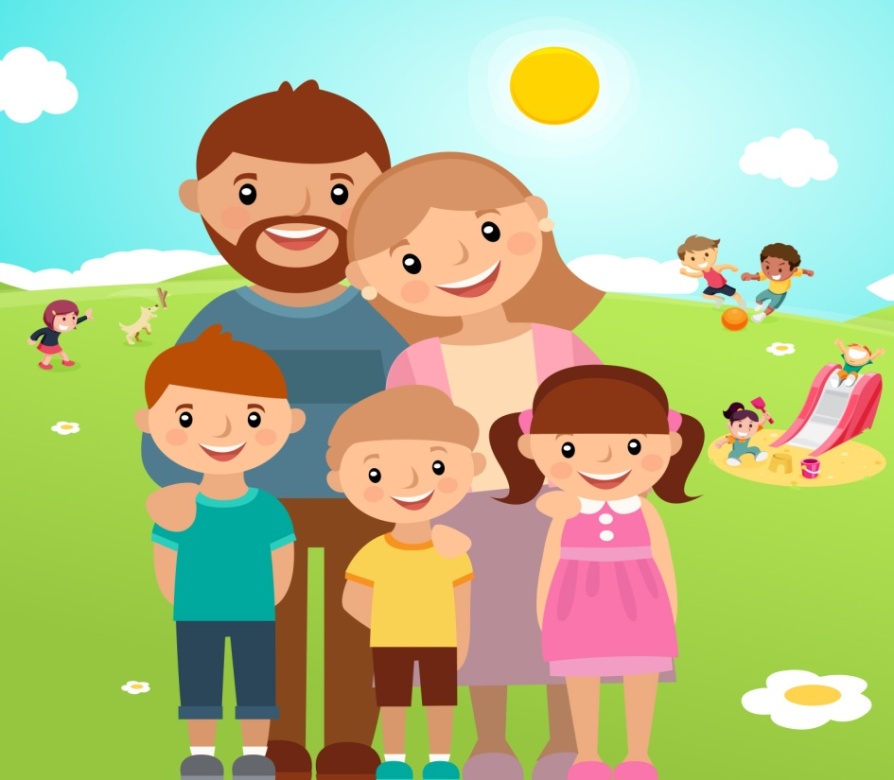 ПОРТРЕТ МОЕЙ СЕМЬИ
Стихотворение «Мой дом»
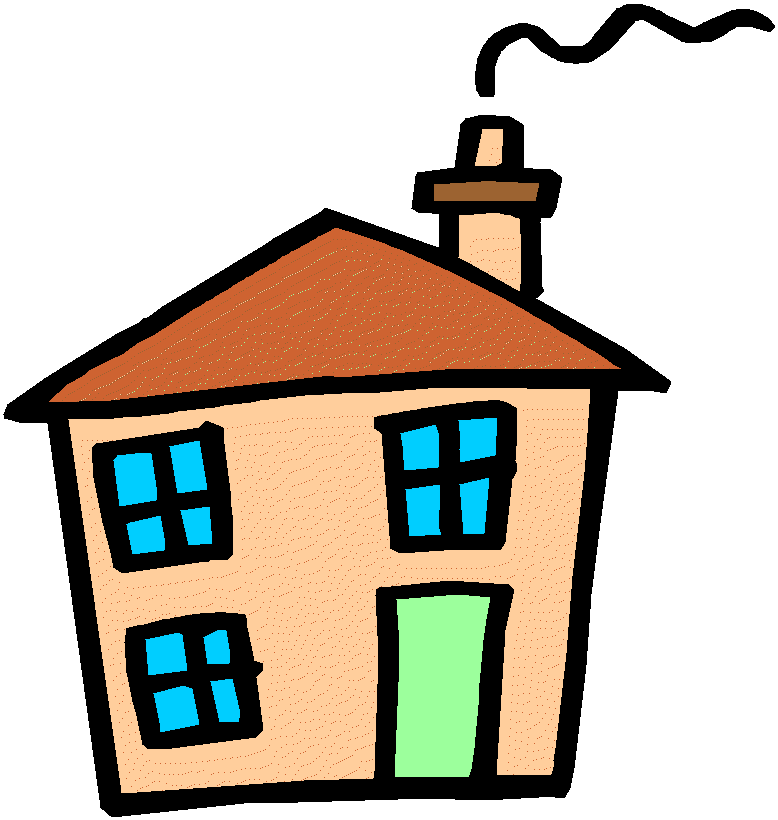 Мы торопимся домой: 
Мама, папа, братик мой.
Дверь ключом мы открываем, 
Свет по комнатам включаем,
«Здравствуй» дому говорим,
На диване посидим.
И сердечно за столом 
Говорим о том, о сем.
А потом попьем мы чаю,
Папа сказку почитает.
Вот уже взошла луна,
Спать нам всем пришла пора.
Тихо дому я шепчу:
«Очень я тебя люблю».
                    Т. Лукашева
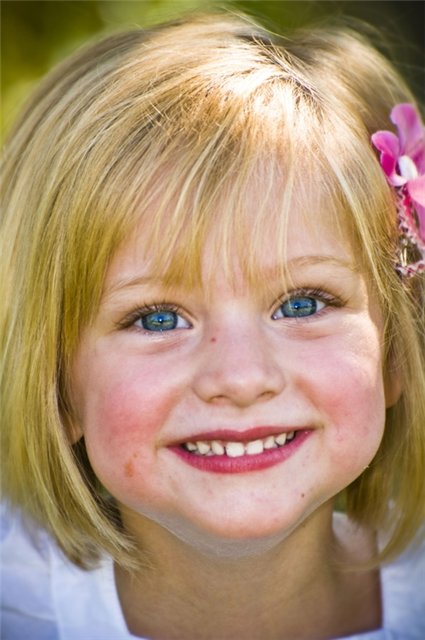 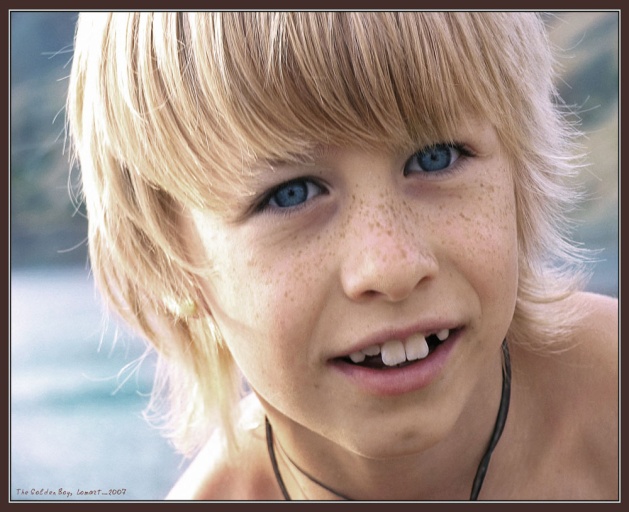 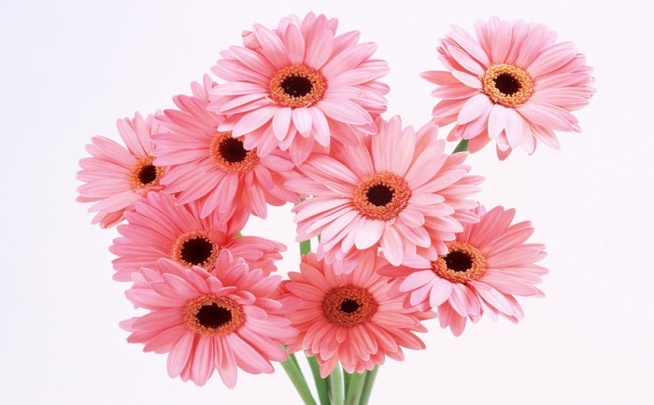 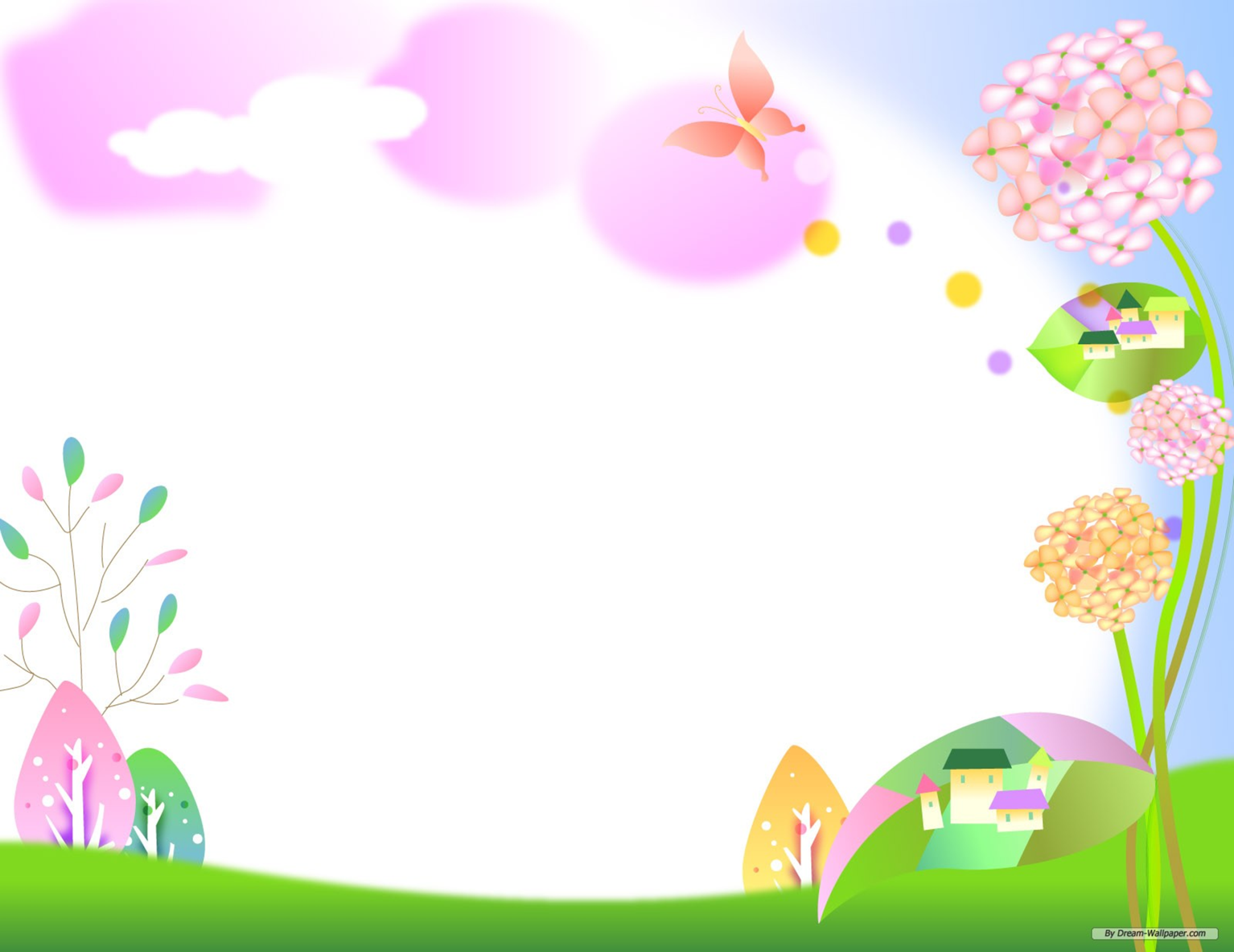 Спасибо за внимание!
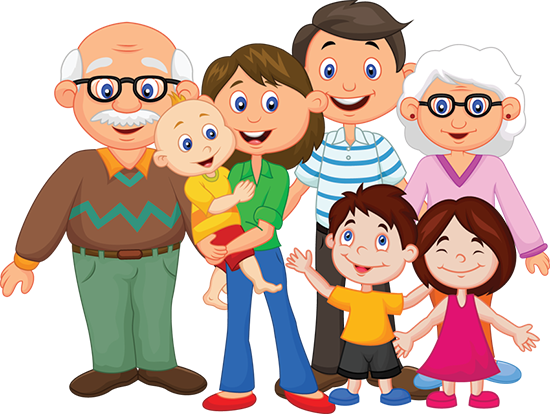